Обычный подход 
к необычной ситуации
«Давать людям то, чего они хотят, -
в корне и катастрофически неправильно.
Люди не знают, чего они хотят …
Дайте им что-то лучшее»
С. Ротафель
«Нужно говорить - не мы сделаем лучше, 
а говорить - мы сделаем иначе»
Стив Джобс
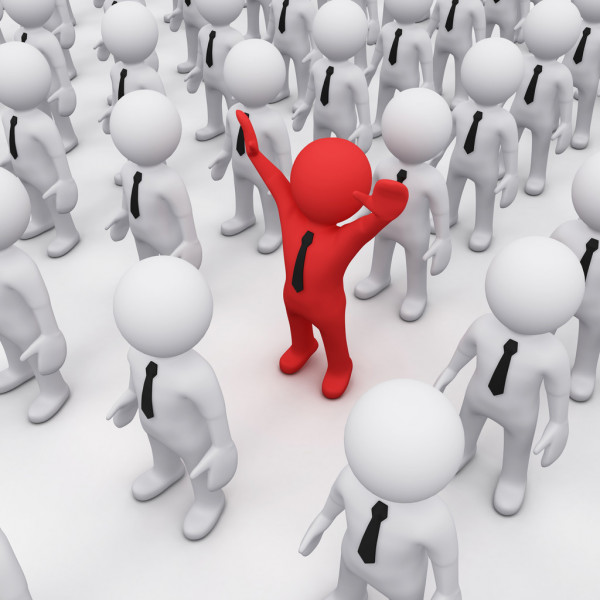 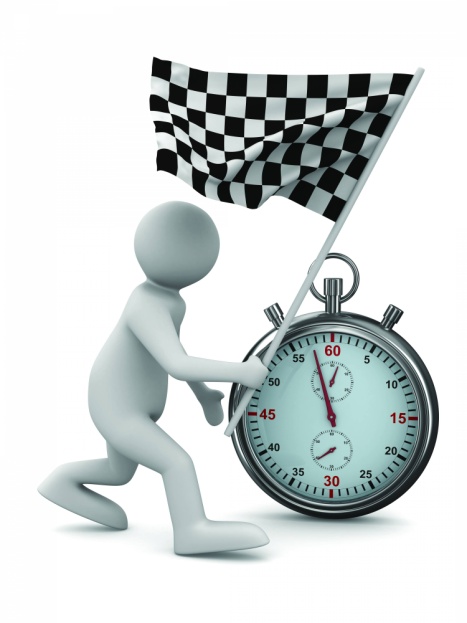 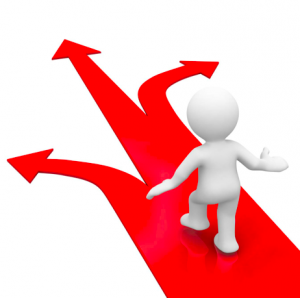 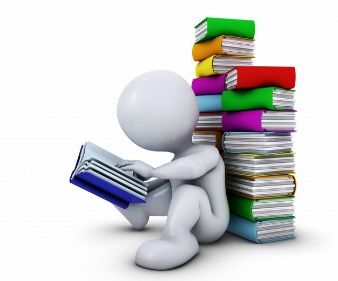 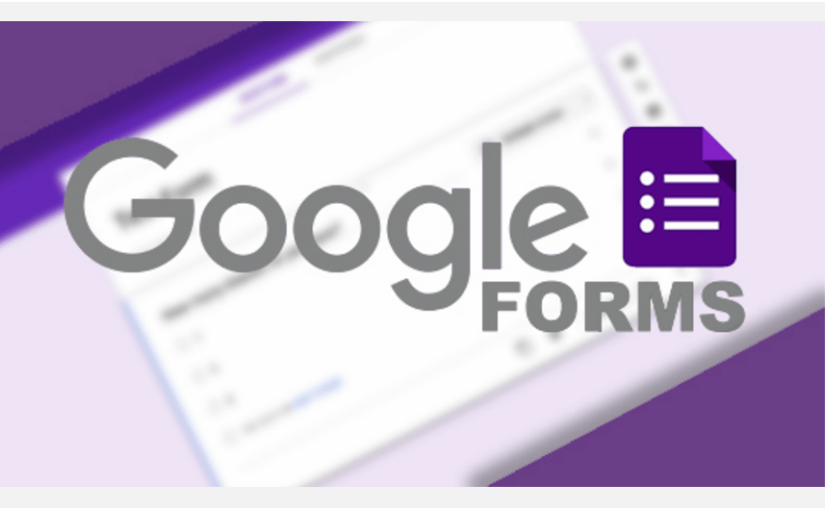 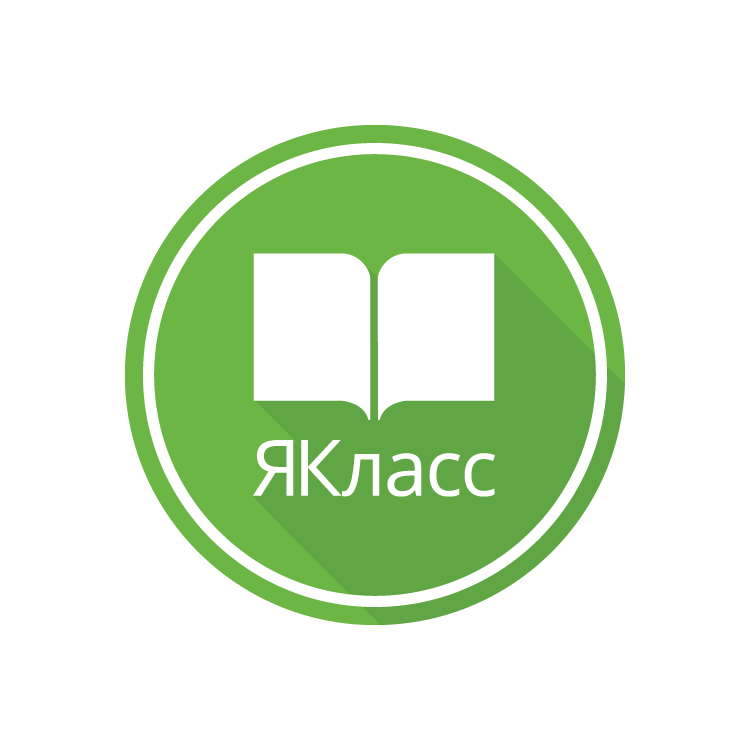 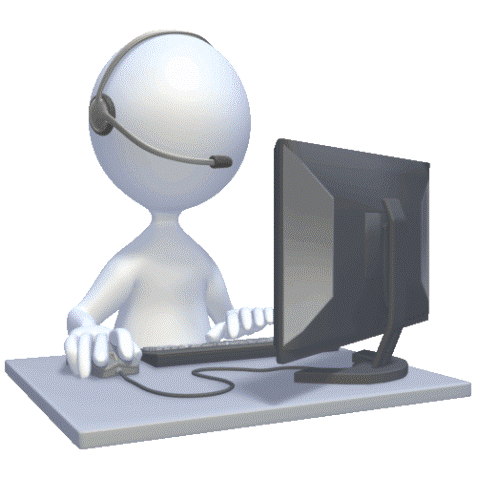 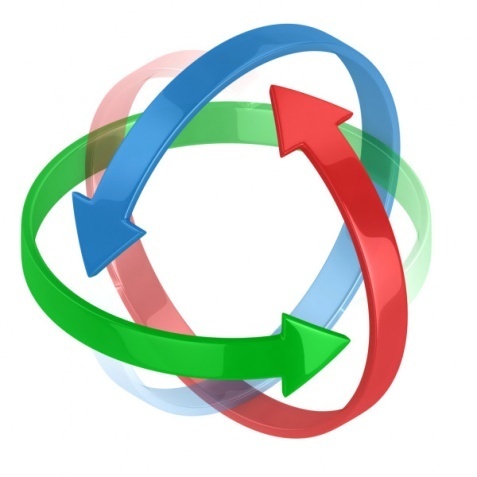 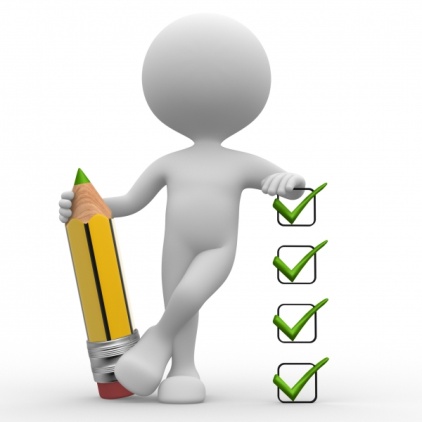 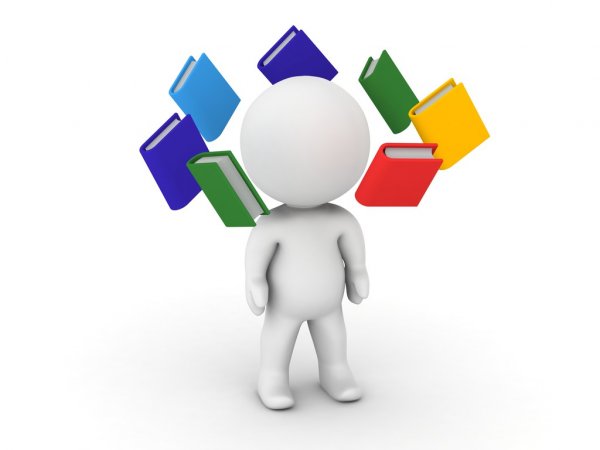 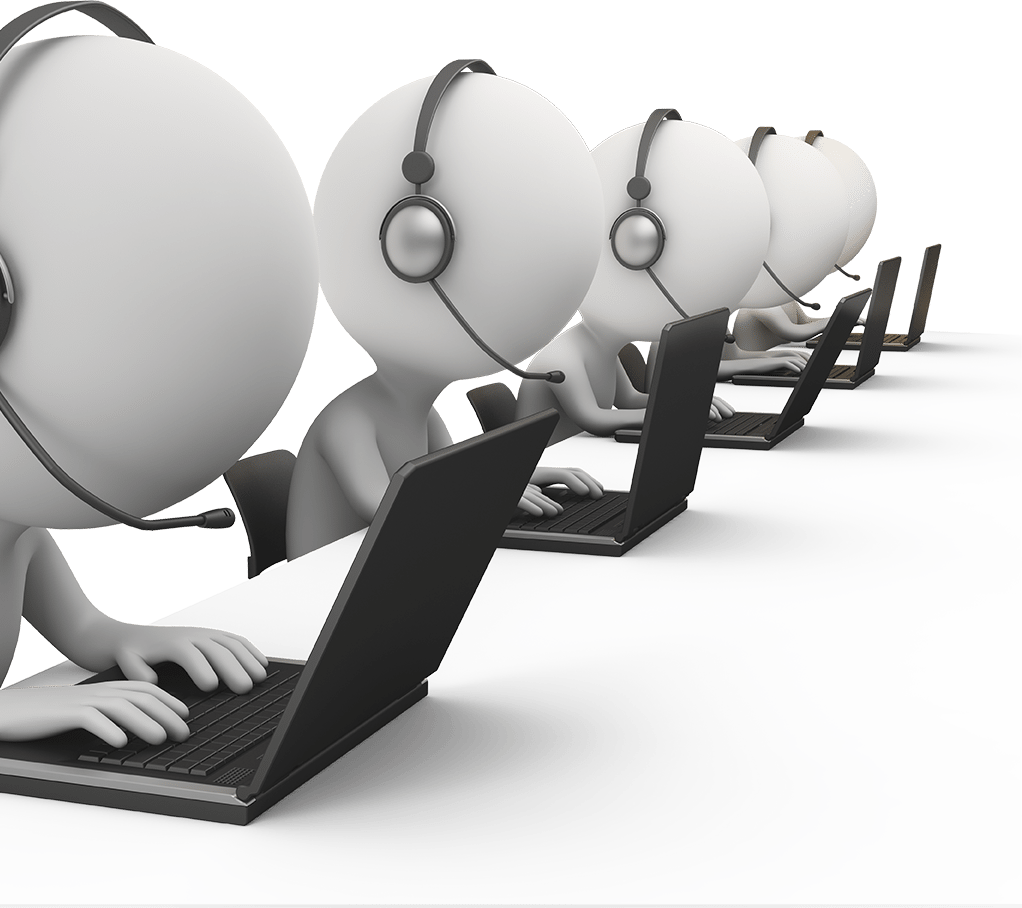 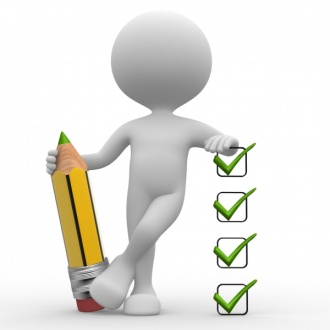 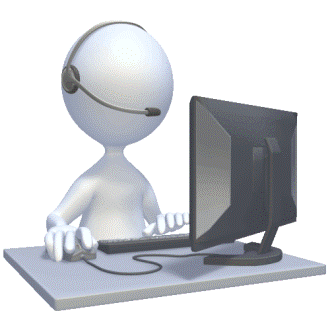 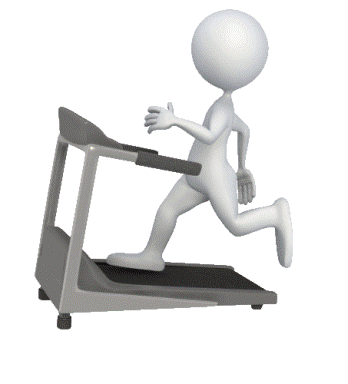 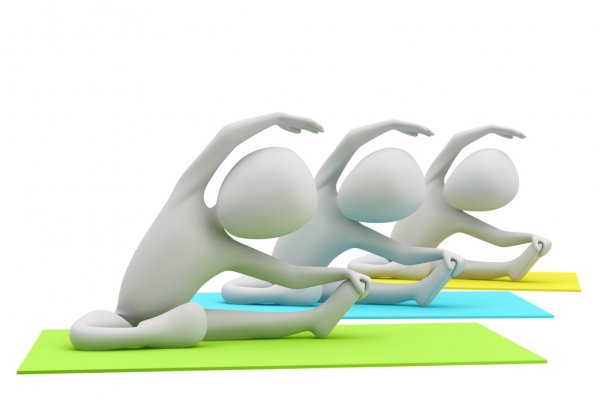 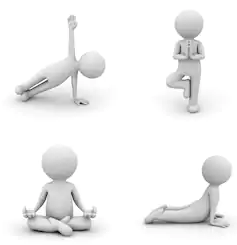 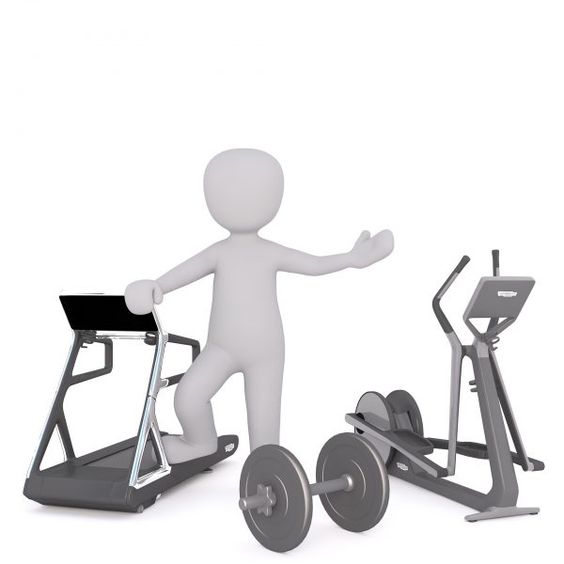 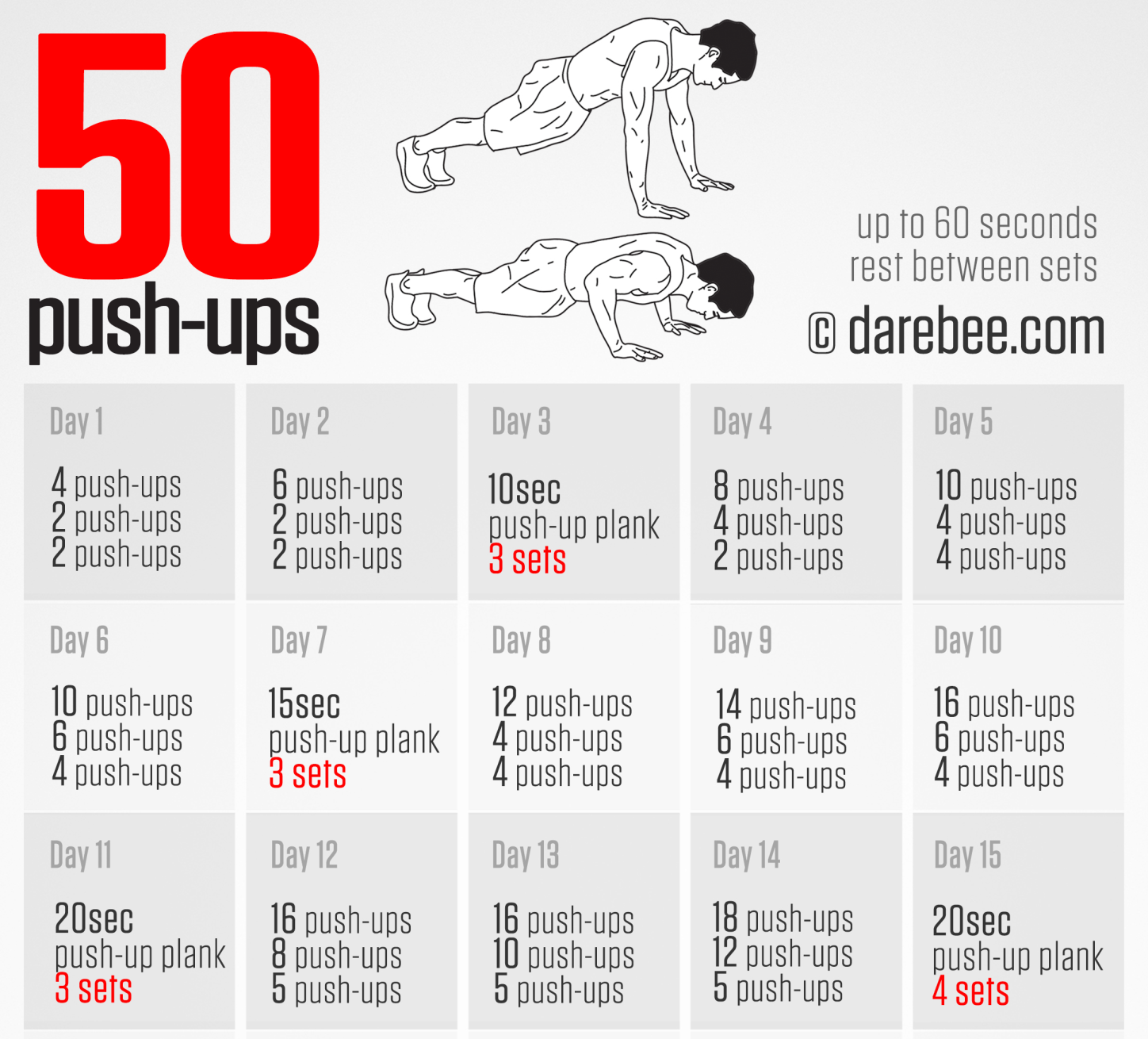 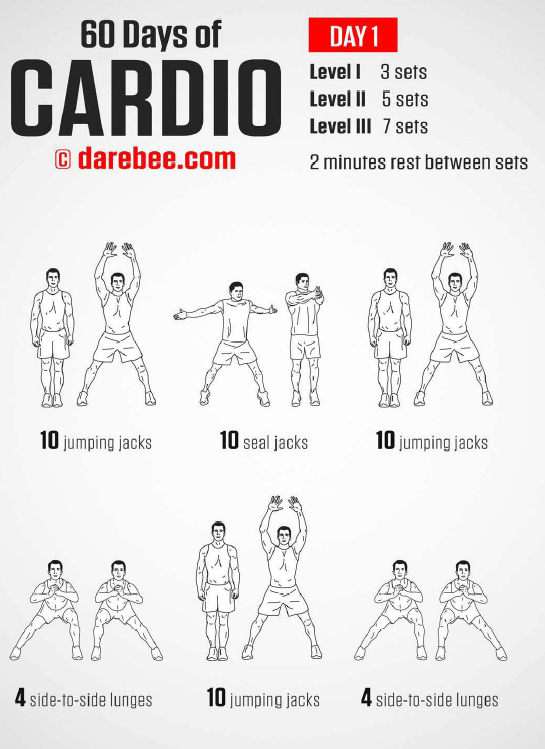 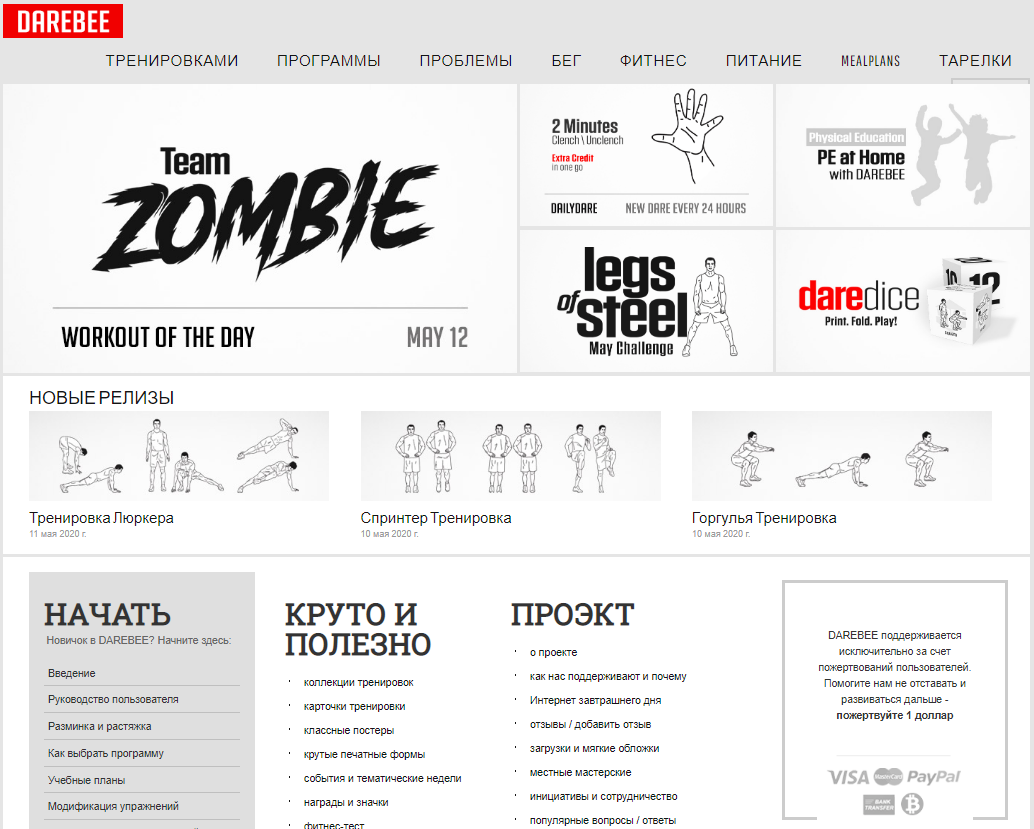 https://darebee.com/
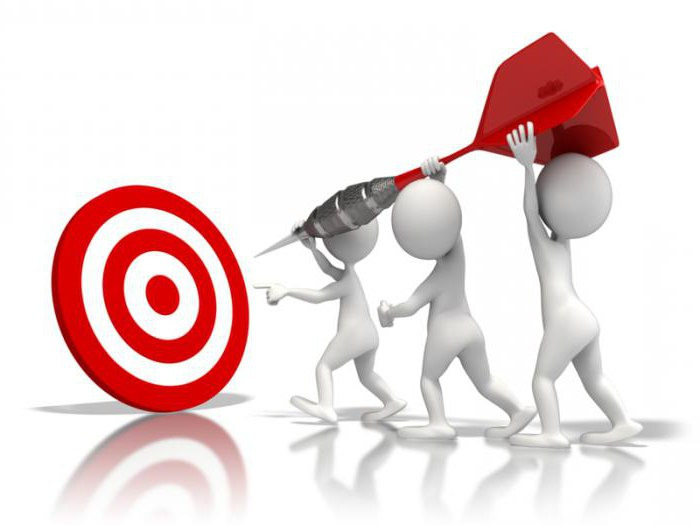 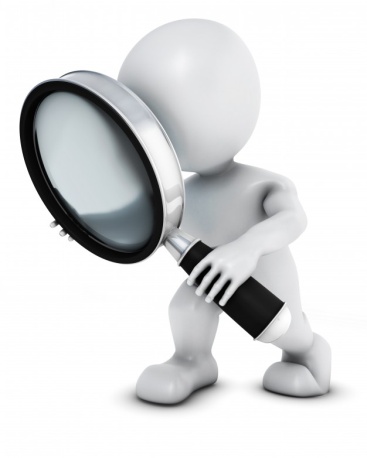 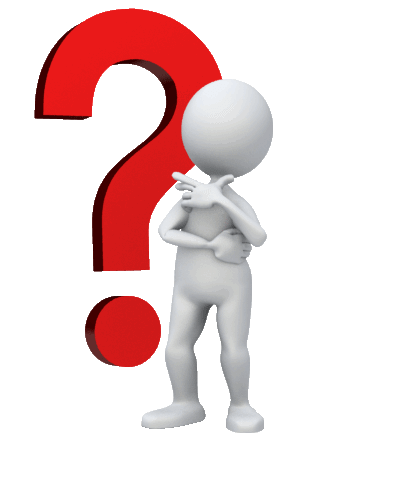 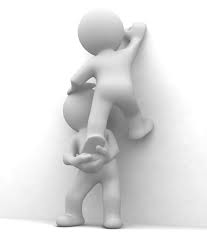 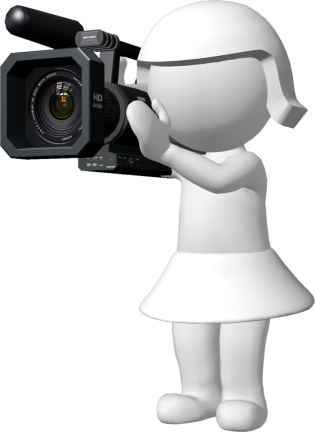 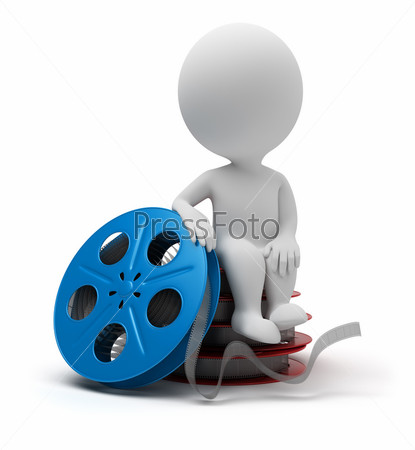 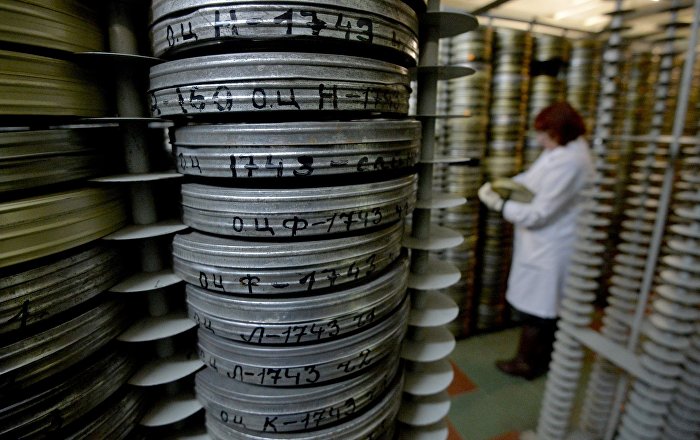 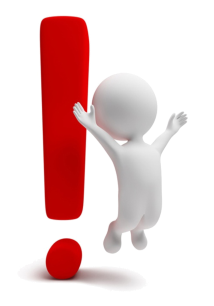 Ортостатическая проба
Пульс лежа, уд/мин
Пульс стоя, уд/мин
Разница,
PS1-PS2, уд/мин
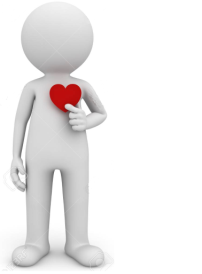 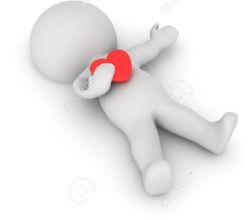 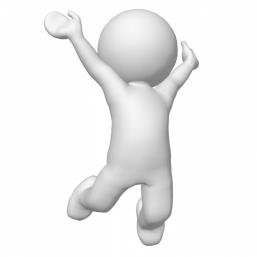 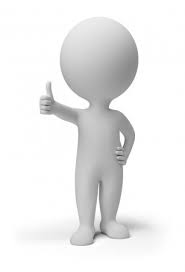 Клиностатическая проба
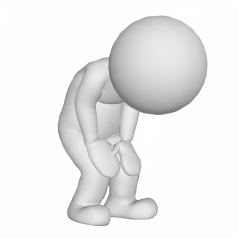 Пульс стоя, уд/мин
Пульс лежа, уд/мин
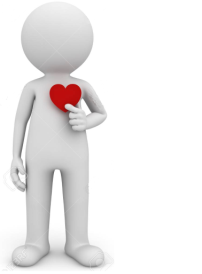 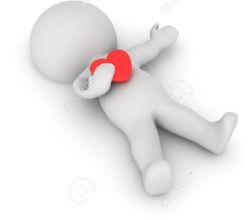 Форма офлайн дневника самоконтроля
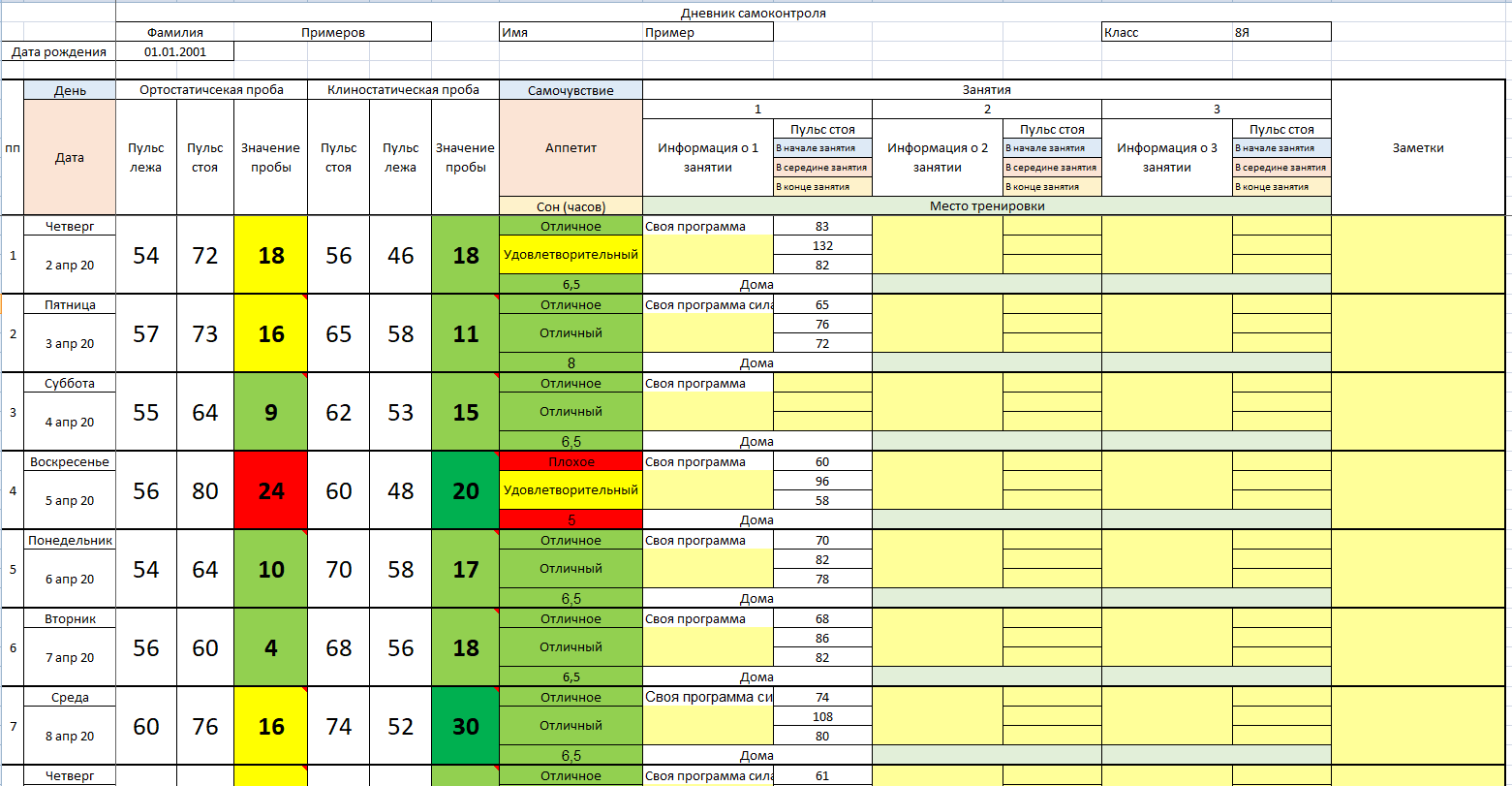 Форма офлайн дневника самоконтроля   (продолжение таблицы)
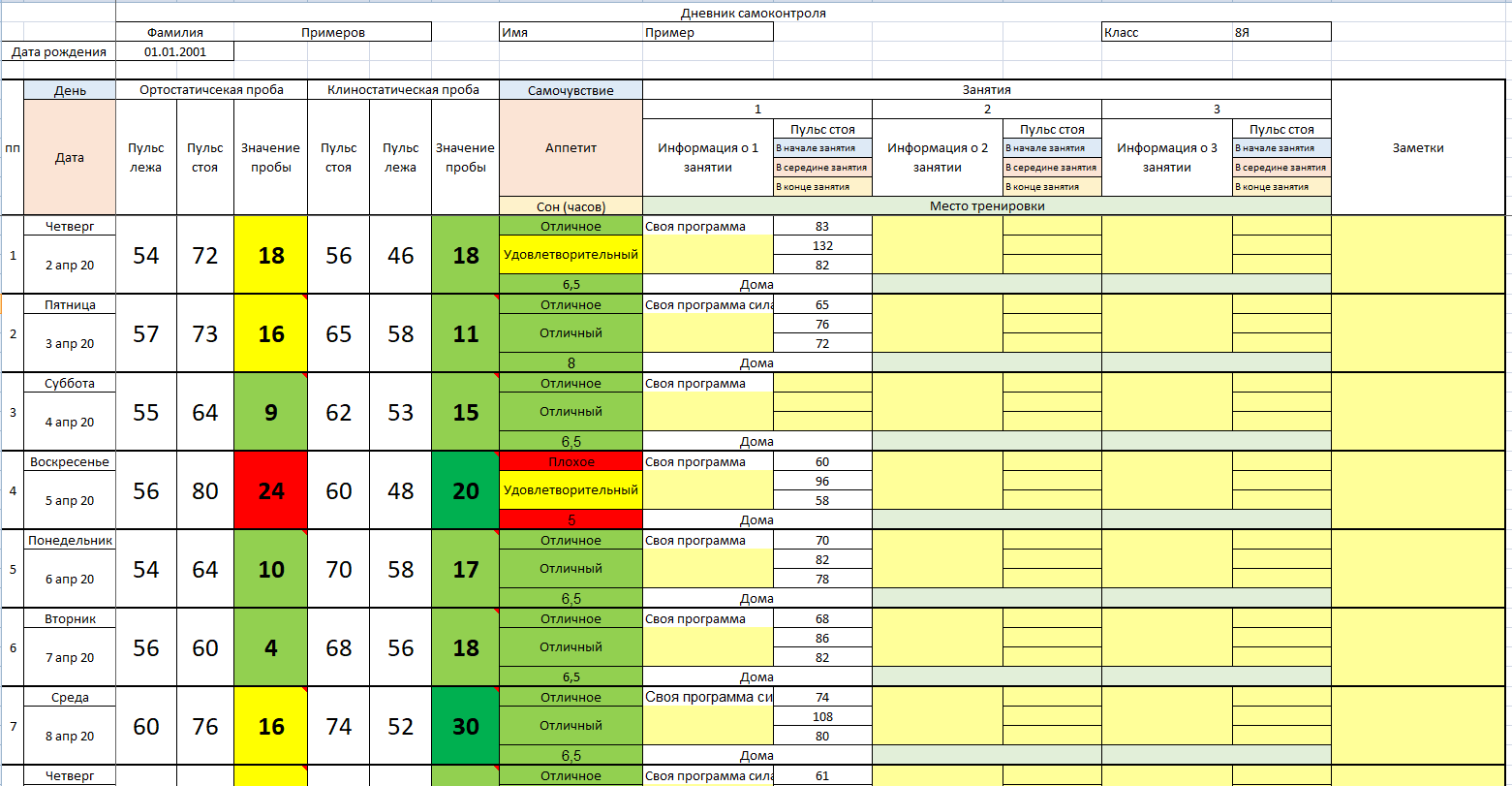 Форма онлайн дневника самоконтроля
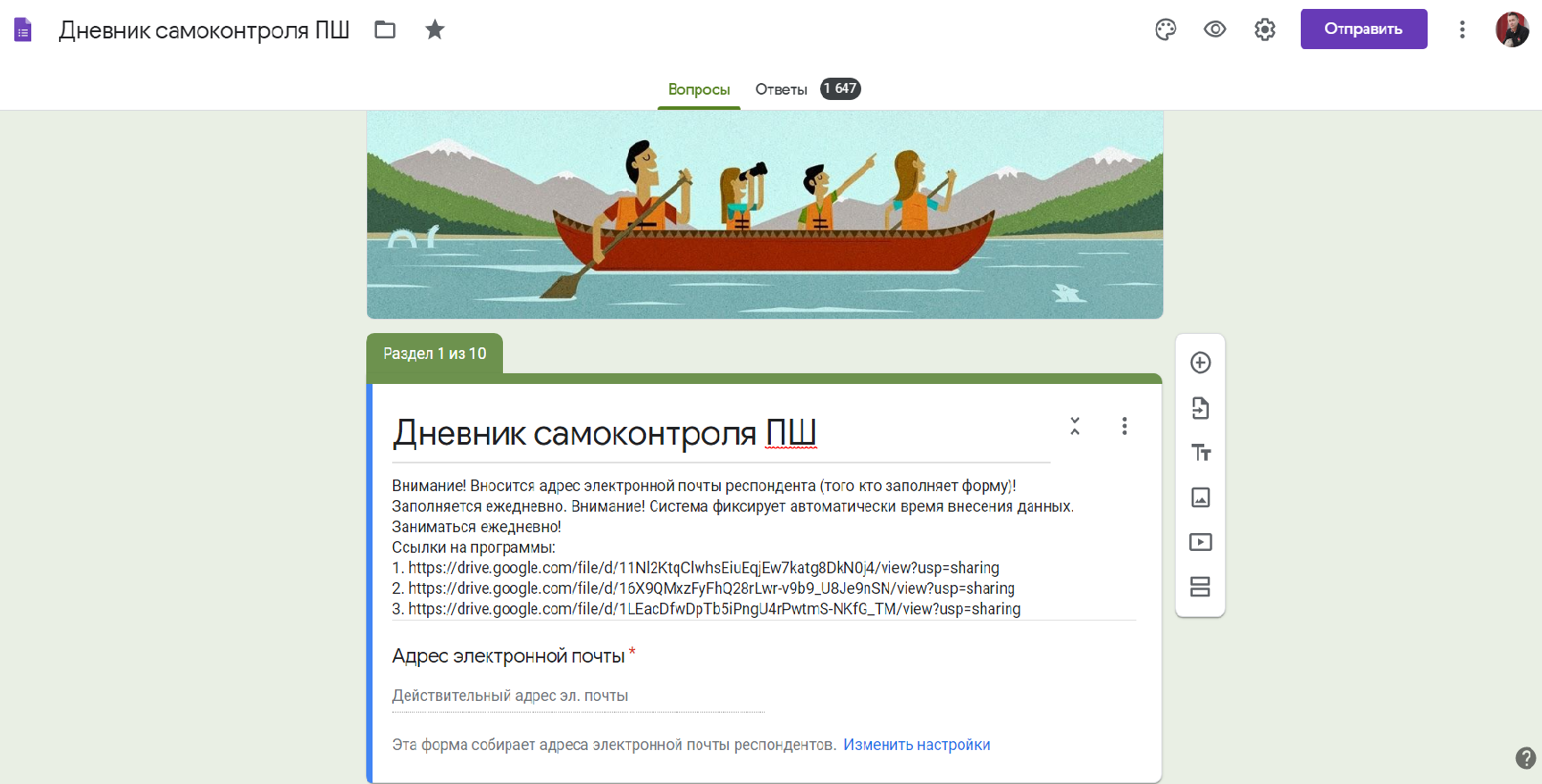 Сводные аналитические данные дневника самоконтроля
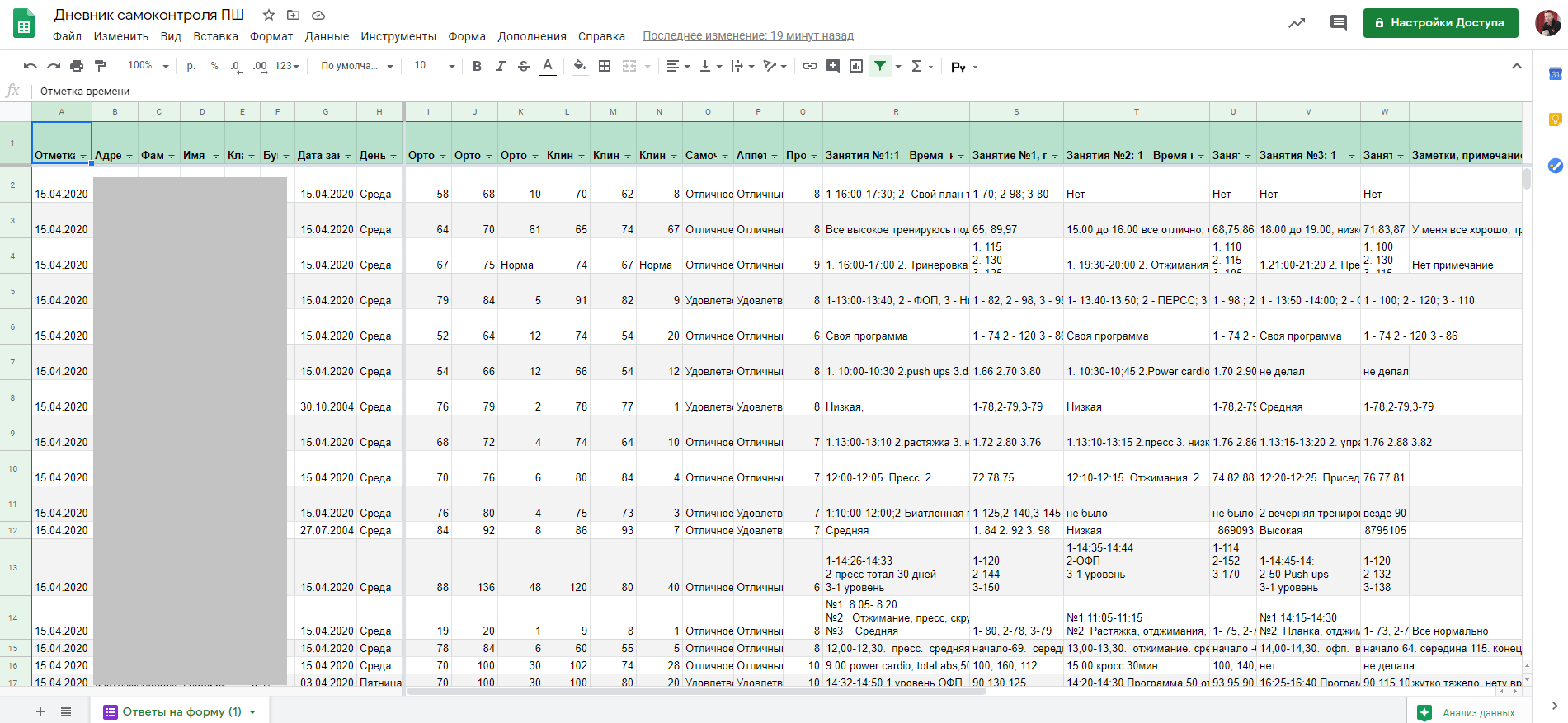 Сводные аналитические данные дневника самоконтроля     (продолжение таблицы)
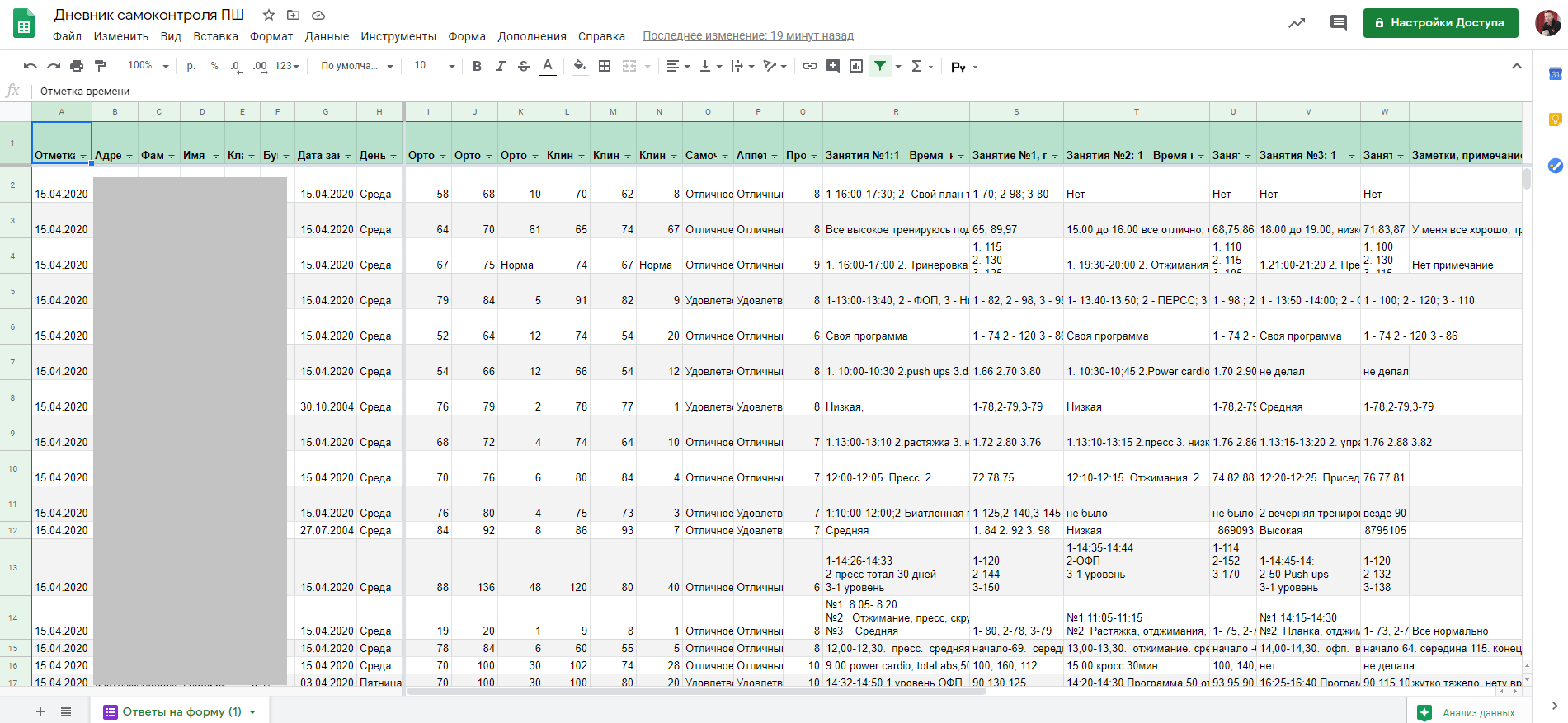 Графическое отражение аналитических данных
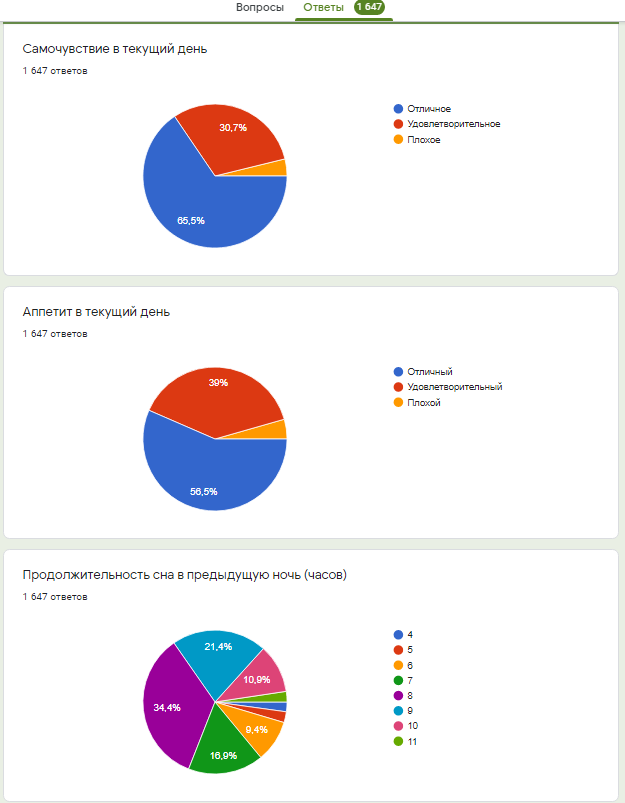 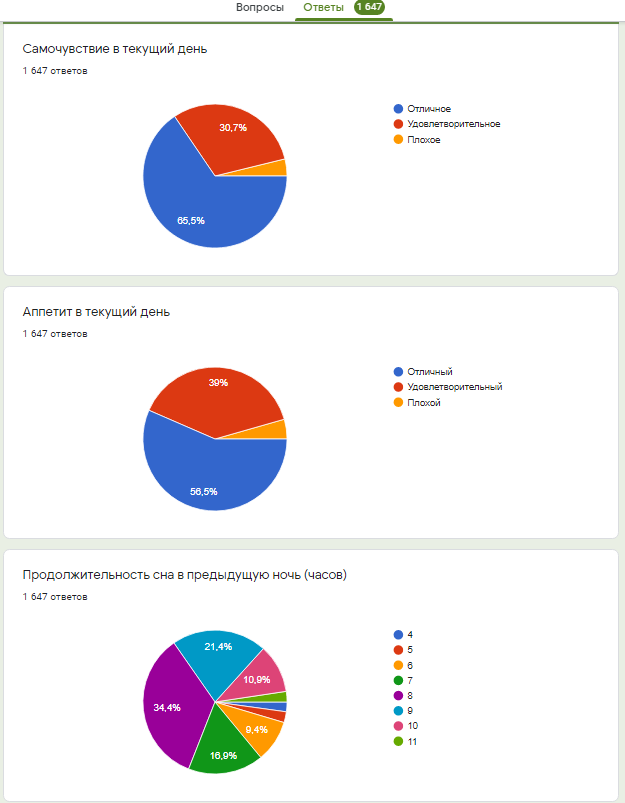 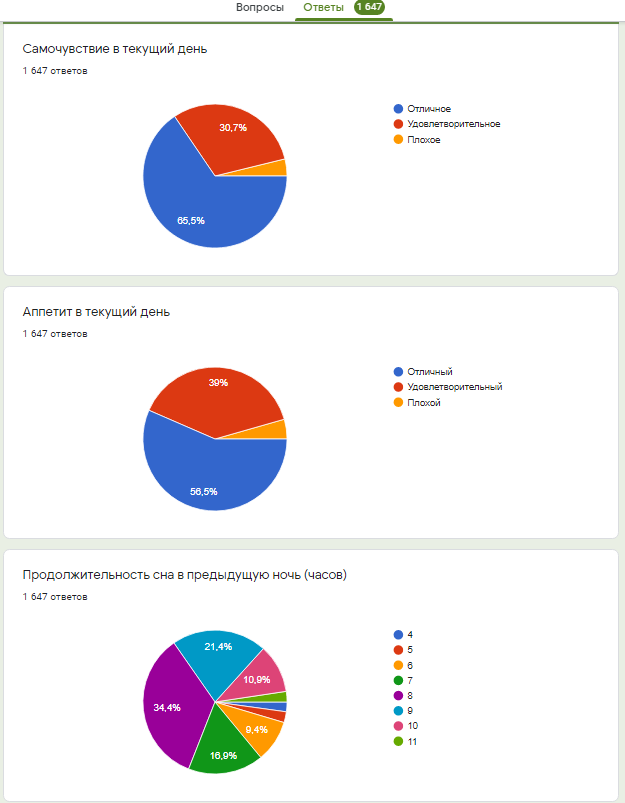 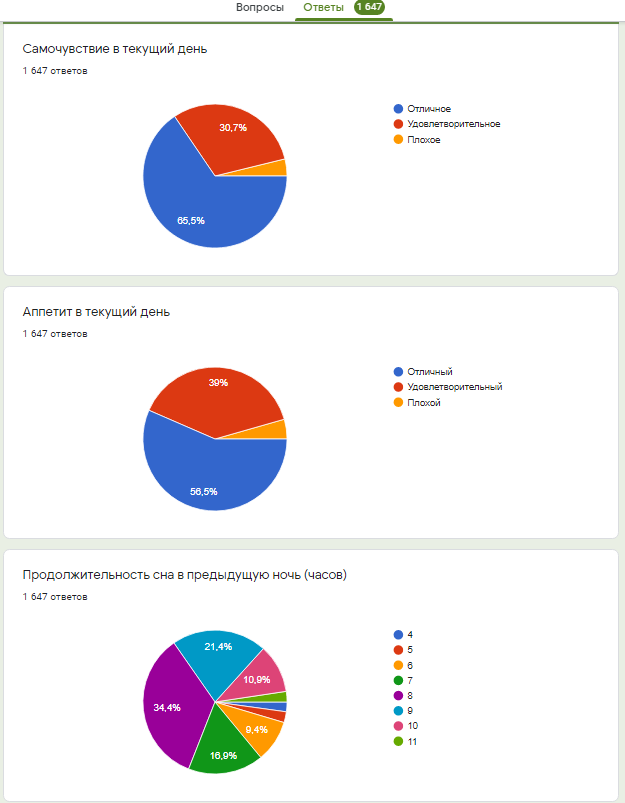 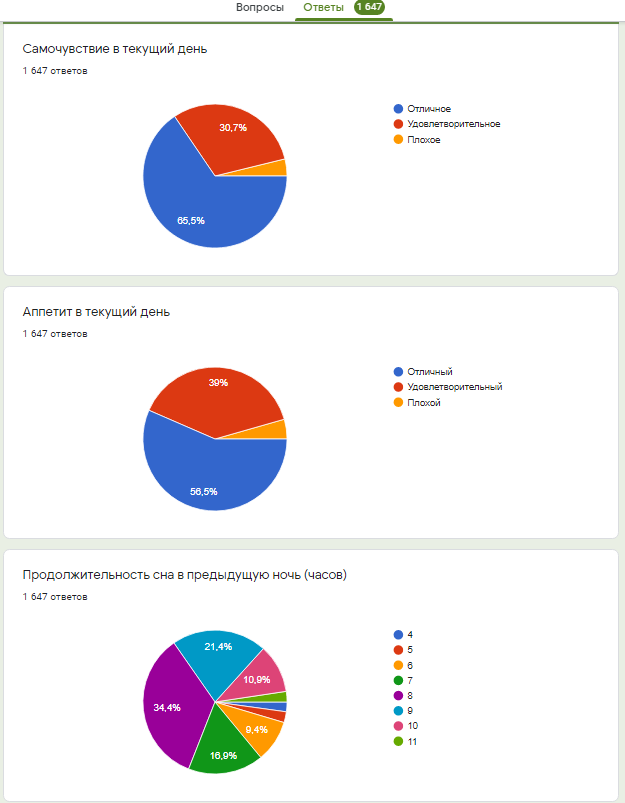 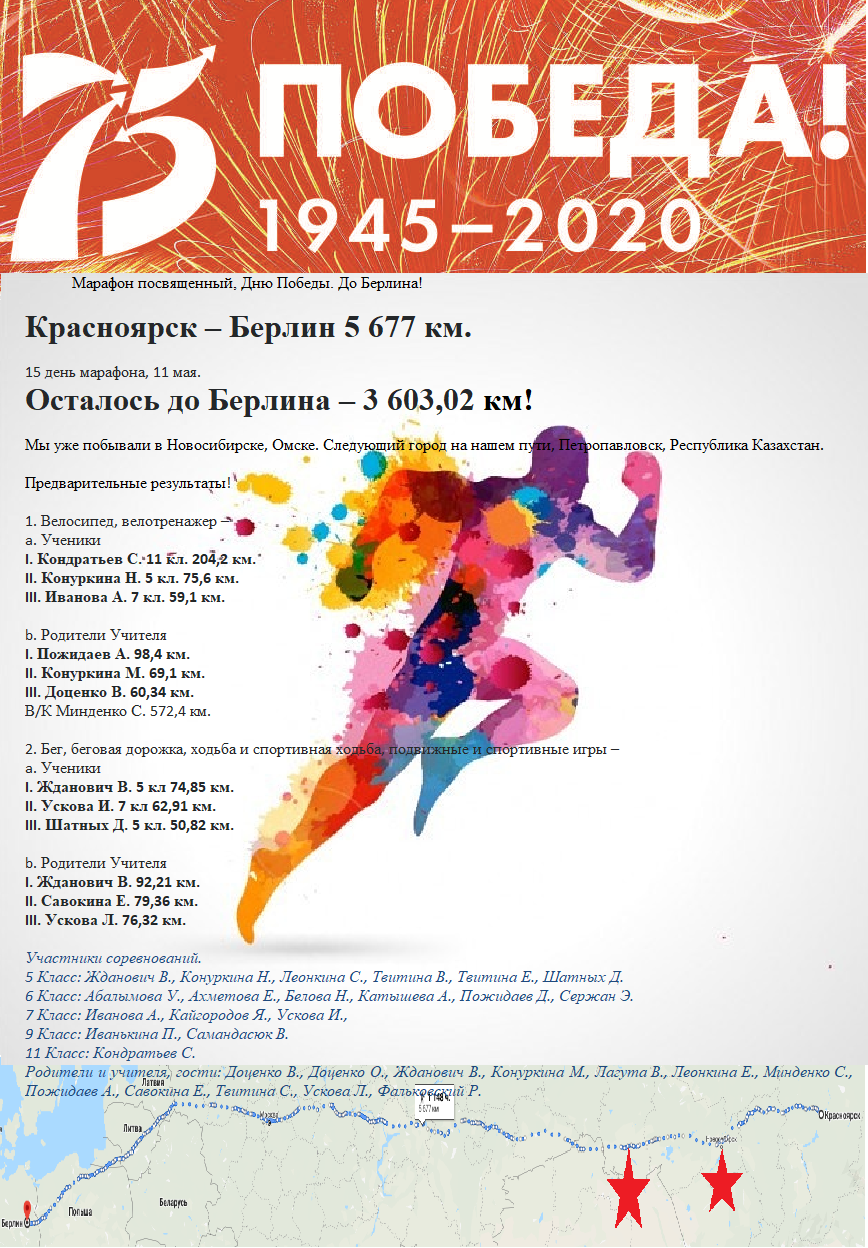 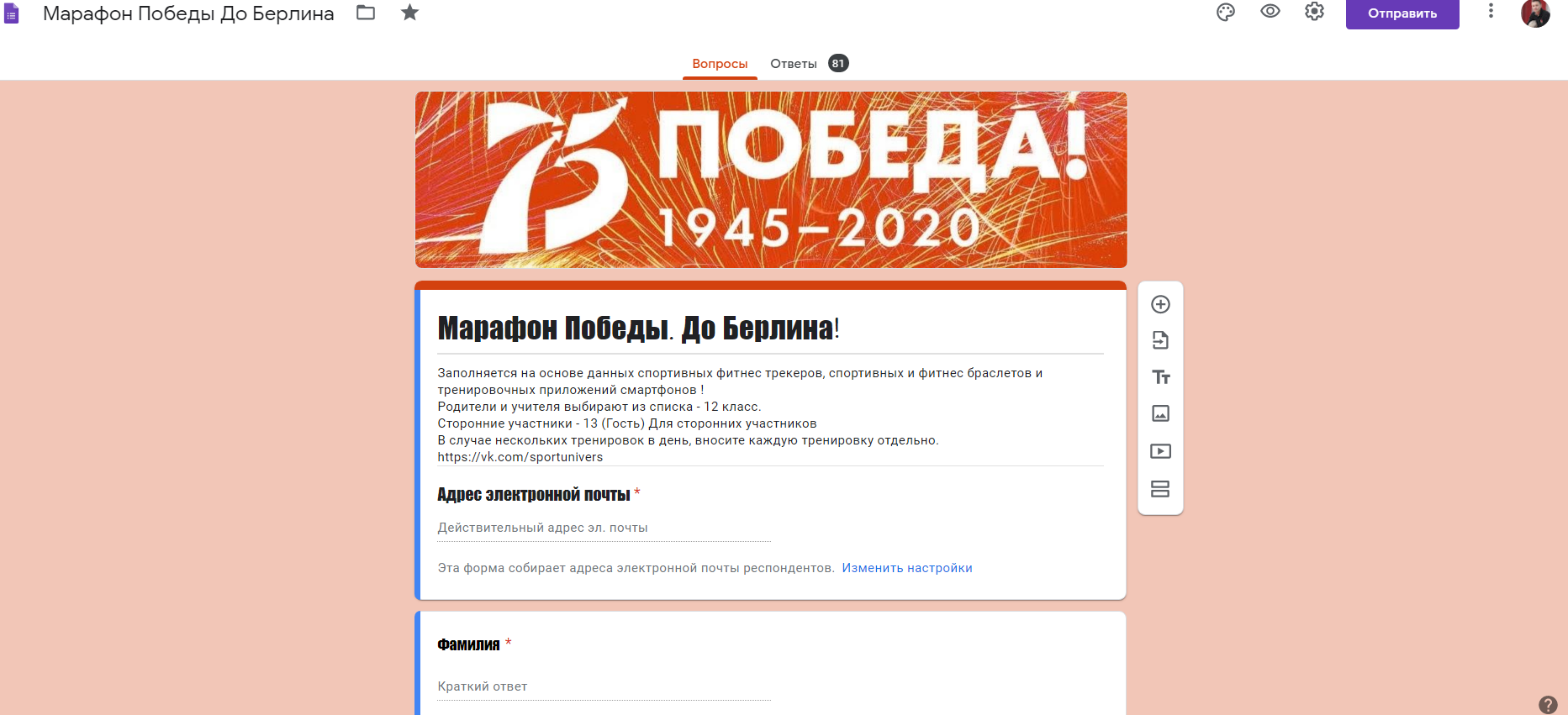 Сводная таблица результатов участников соревнований
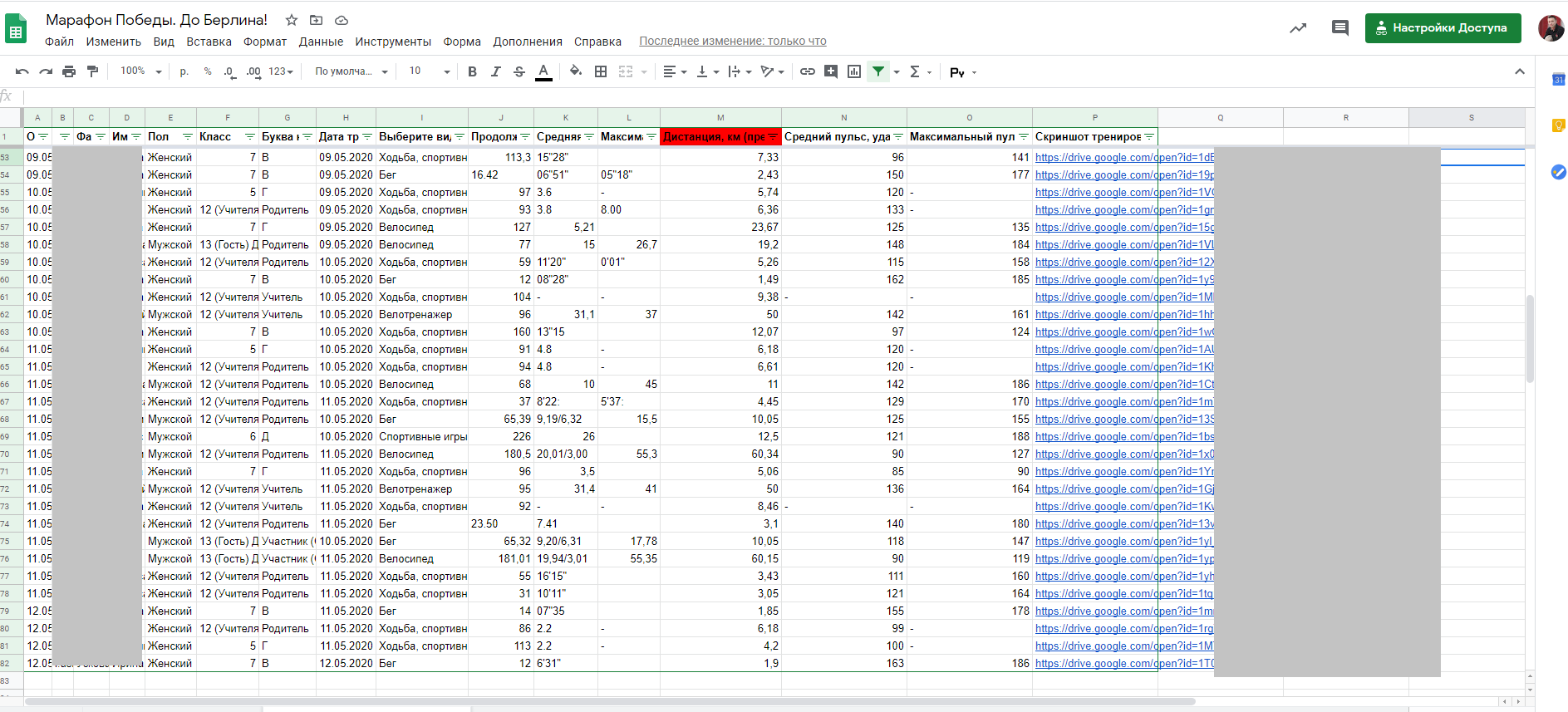